Fyzikální veličiny (FV)
zápis do školního sešitu (je to uvedeno)
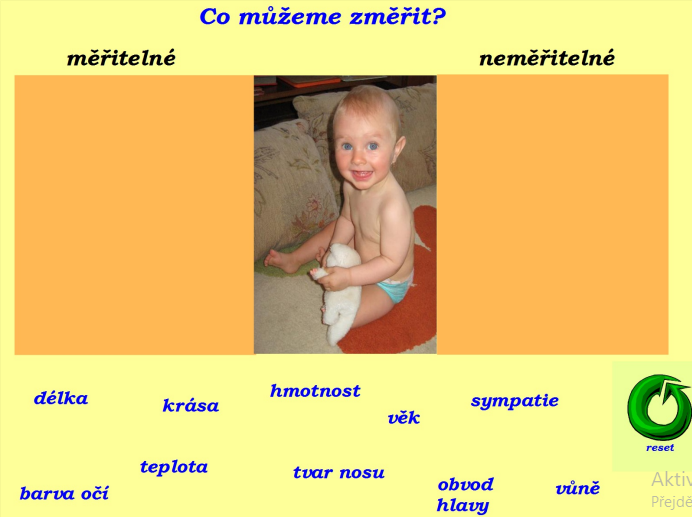 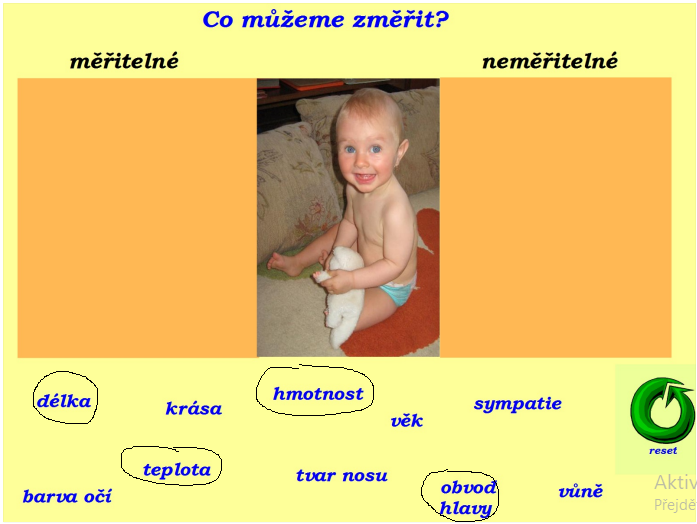 Zapiš si do sešitu:
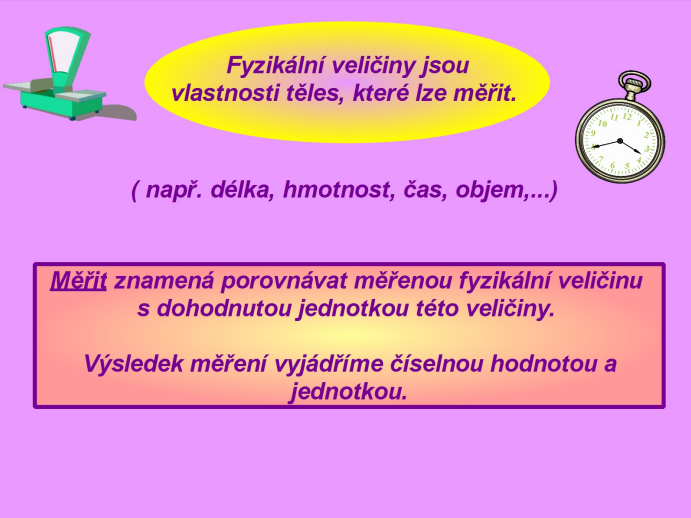 POZOR: zapiš si do sešitu
Zápis fyzikální veličiny
Každá veličina se zapisuje matematickým zápisem, který obsahuje:
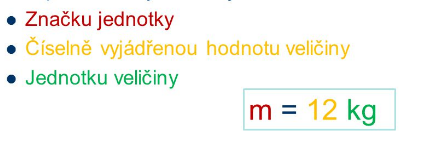 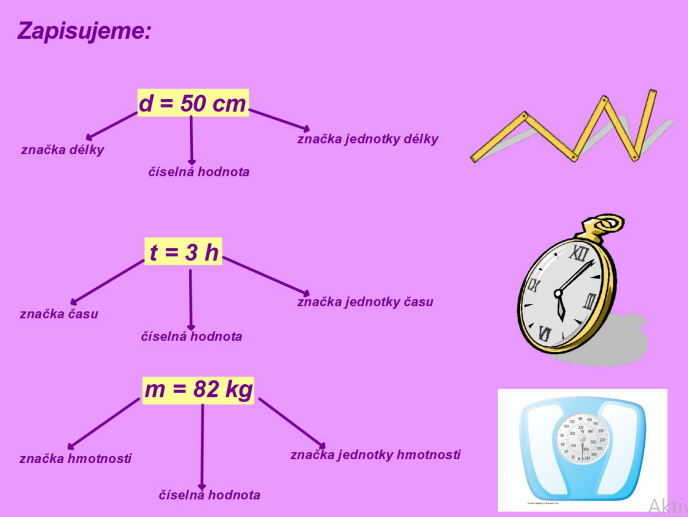 Nakresli postavu (sebe) do sešitu a doplň své hodnoty a jednotky těchto fyzikálních veličin:
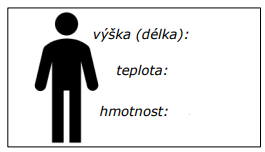 Přepiš si tabulku (příklady FV a jejich jednotek)
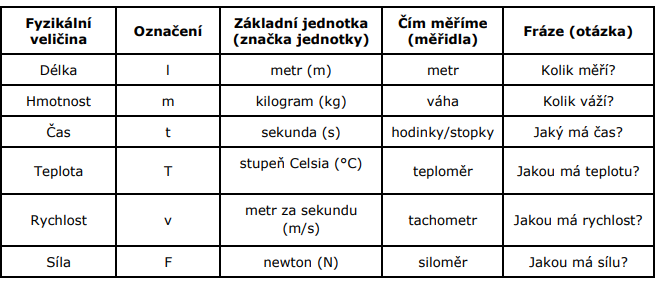 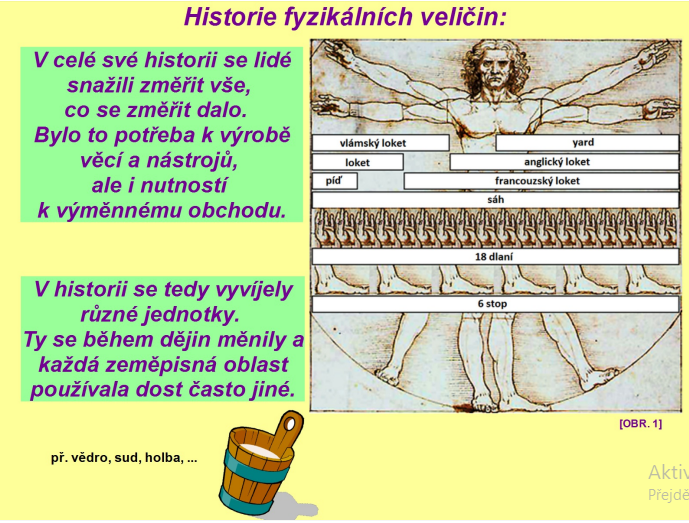 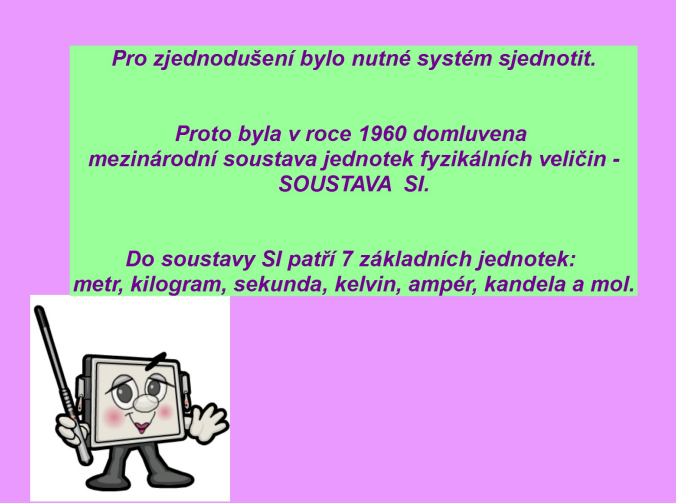 Zapiš si do sešitu: Sedm základních jednotek)
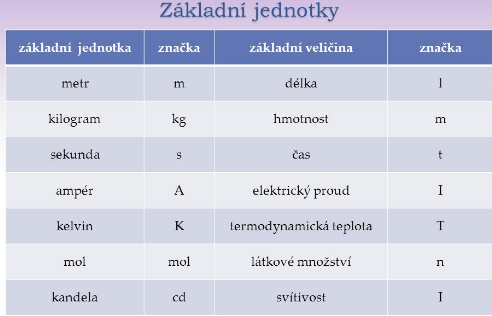 Pracovní sešit (Fyzikální veličiny)
str.30 - úloha 2 
str. 30 - úloha 4
str. 31 - úloha 5 (tajenka: odpověď na 5. vyhledej na internetu)